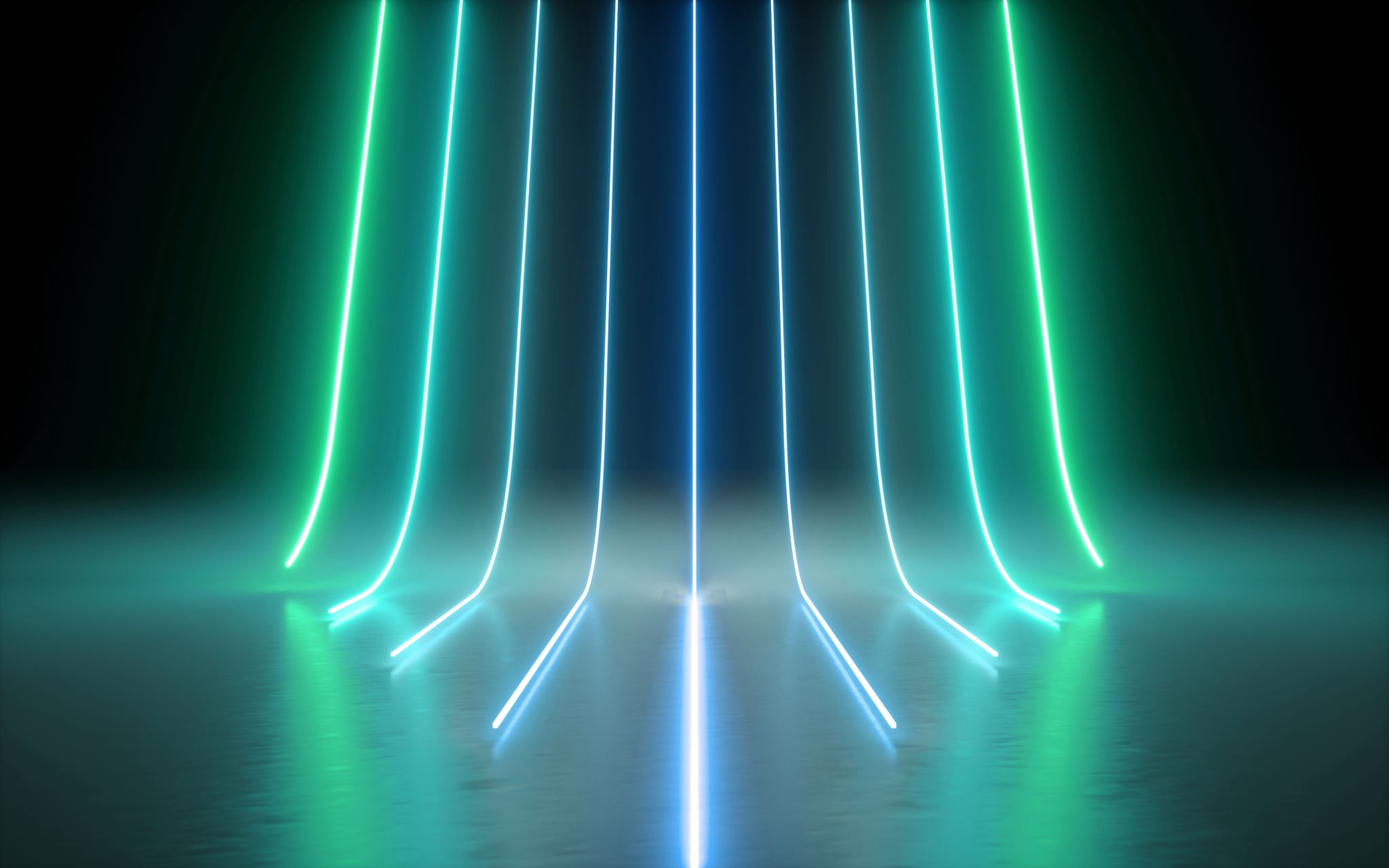 AI kasutamine õppetöös
Erika Lorents, PhD

Pildid: DeepAI, AI Image Generator
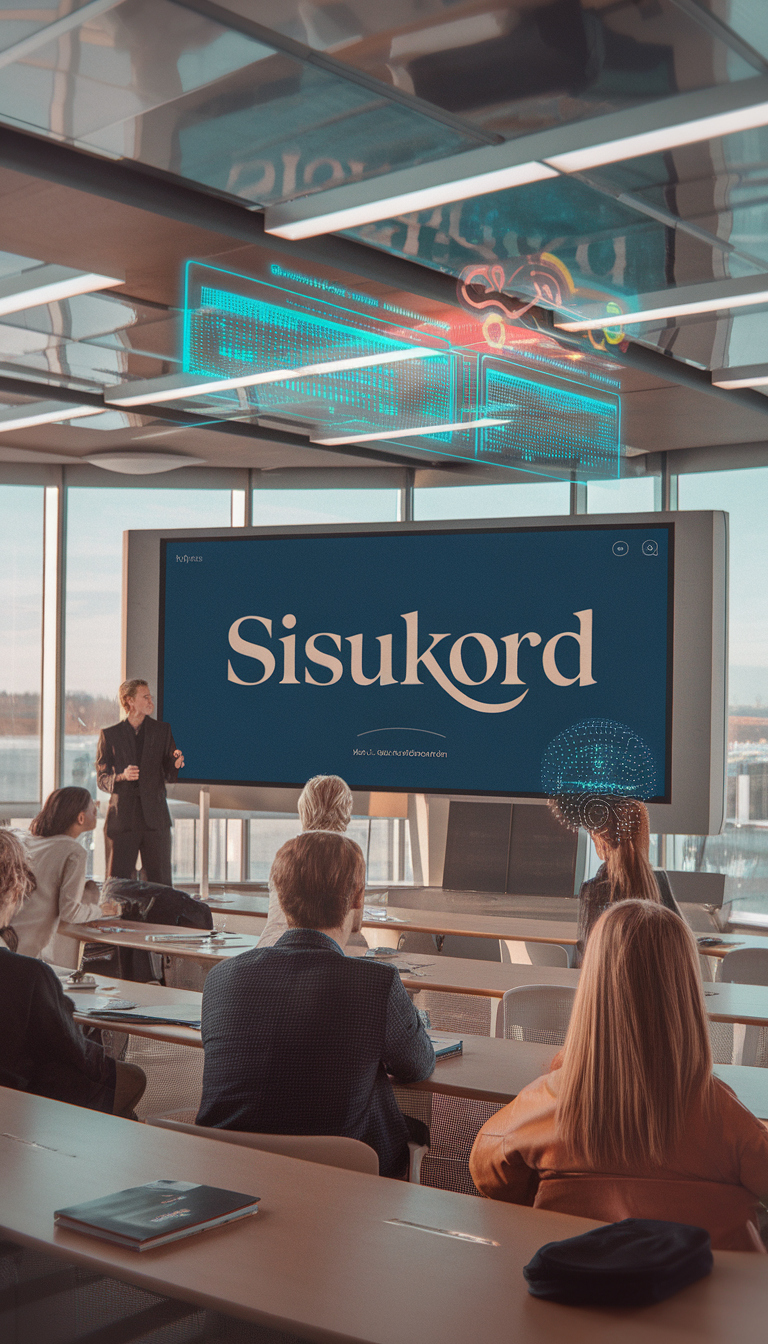 AI rakendused õppetöös
Generatiivse tehisintellekti mõju haridusele
Võimalused, Piirangud ja Murekohad
Kasutusvõimalused õppija jaoks
GPT-põhine bot vs Multiple Choice Question Generator 
MathGPT
WolframAlpha
ScienceGPT
HistoryGPT
LanguageGPT
Automaatne sisuanalüüs ja tagasiside
Tehisintellekti detektorite roll
Turnitin's AI detector
Kokkuvõte ja tulevikuvisioon
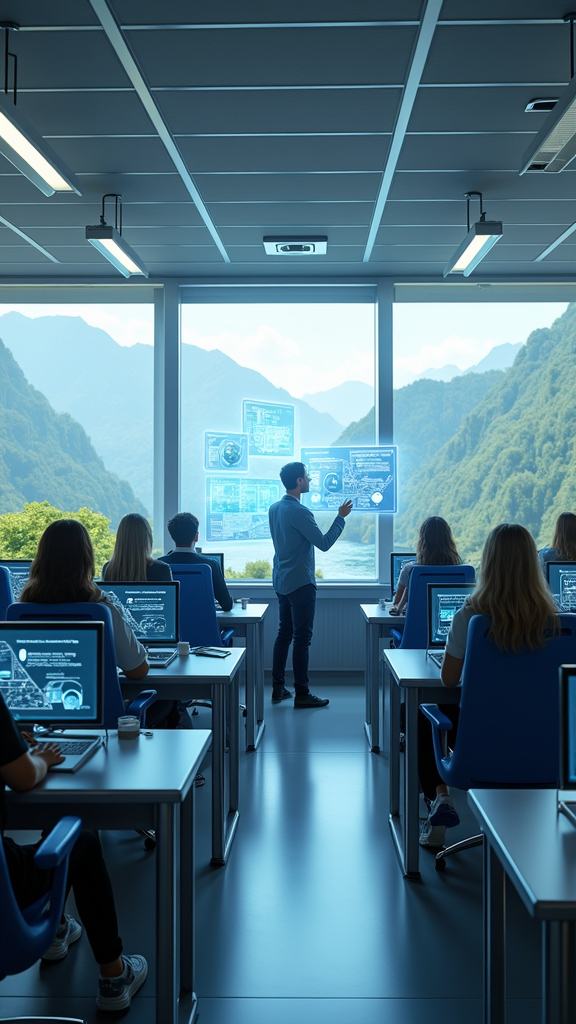 AI rakendused õppetöös
• Kohandatud õpe: AI kohandab õppematerjalid vastavalt õpilaste vajadustele.
• Virtuaalsed õpetajad ja juhendajad: Pakuvad pidevat tuge ja tagasisidet.
• Õppematerjalide automaatne genereerimine: AI loob küsimusi, teste ja õppematerjale.
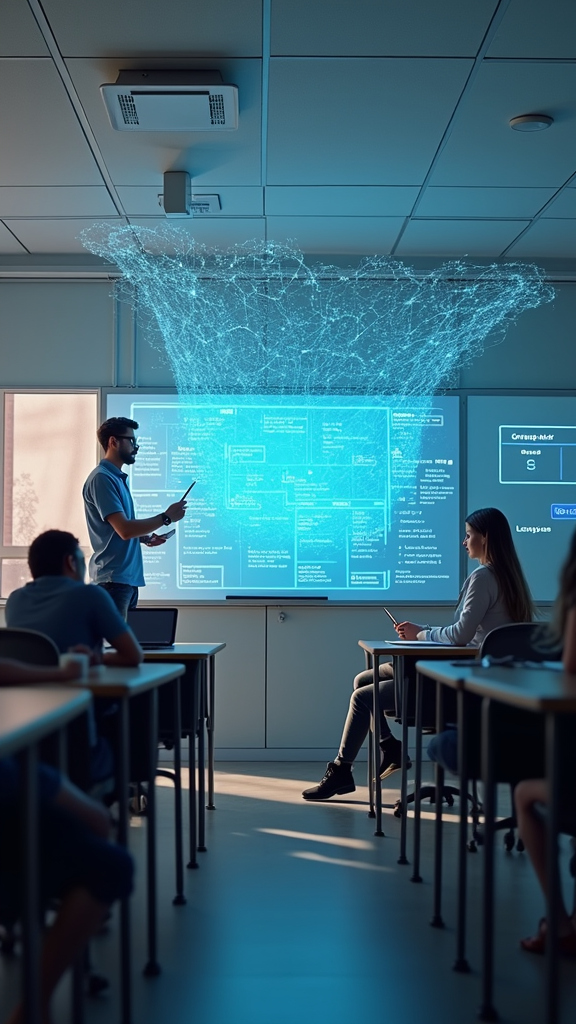 Generatiivse tehisintellekti mõju haridusele
Generatiivse tehisintellekti mõju haridusele on alles kujunemas ja tõenäoliselt veel mõnda aega. 
Peamised valdkonnad hõlmavad hindamist ja akadeemilist terviklikkust, selle kasutamist õpetamisel ja õppimisel, kasutamist ajasäästliku vahendina ja kasutamist õpilaste poolt.
Tutvusta end
Tekst on genereeritud ChatGPT poolt, palusin vastata küsimustele:
Mis see on?
Kes on selle loonud?
Miks on see loodud?
Milleks seda kasutatakse?
Kuidas see töötab?

AI Muusika: AIVA, https://creators.aiva.ai/
AI Video: PICTORY, https://pictory.ai
Tekst-Kõne: TTSMAKER, https://ttsmaker.com/et
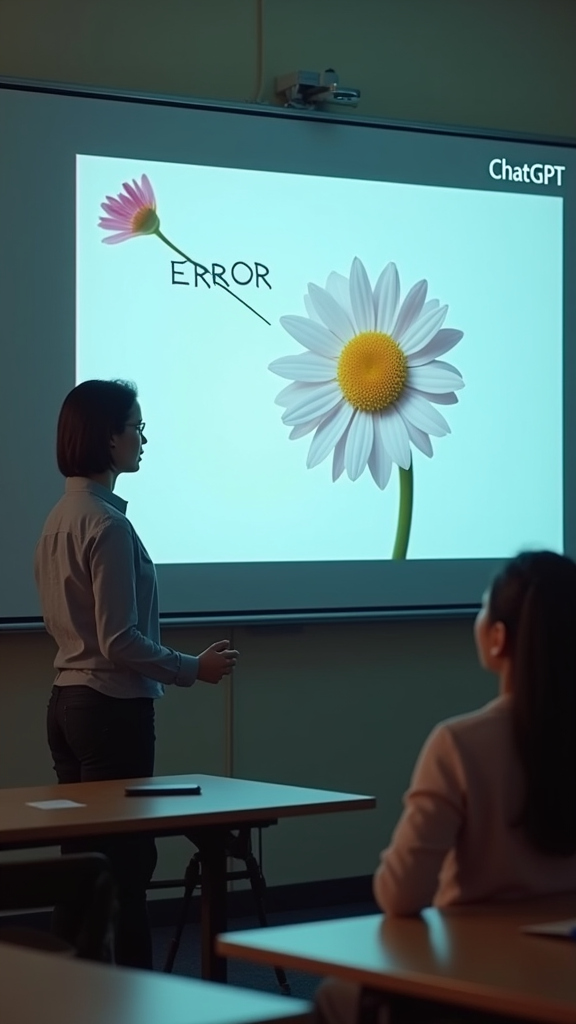 Võimalused, Piirangud ja Murekohad
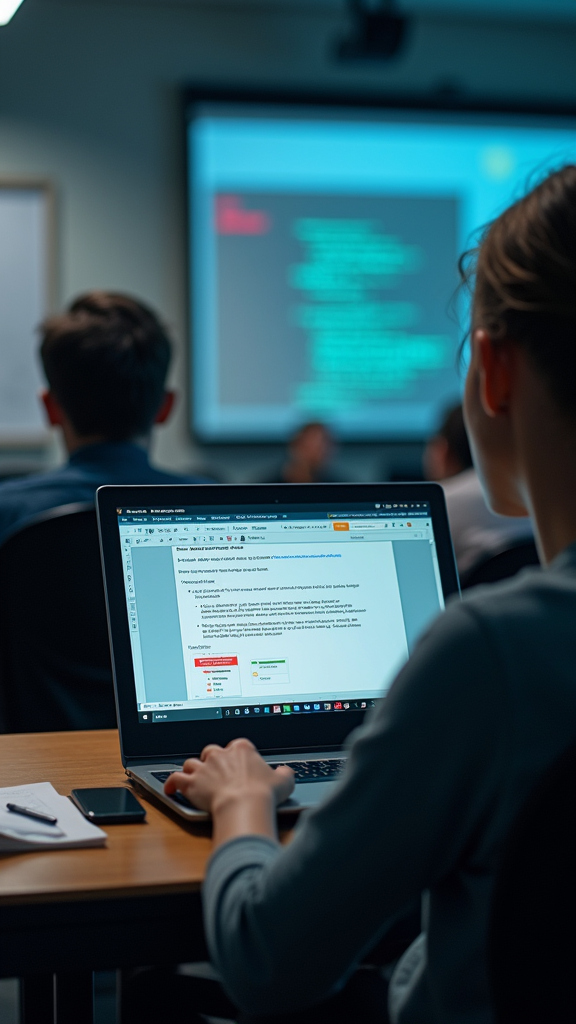 Kasutusvõimalused õppija jaoks
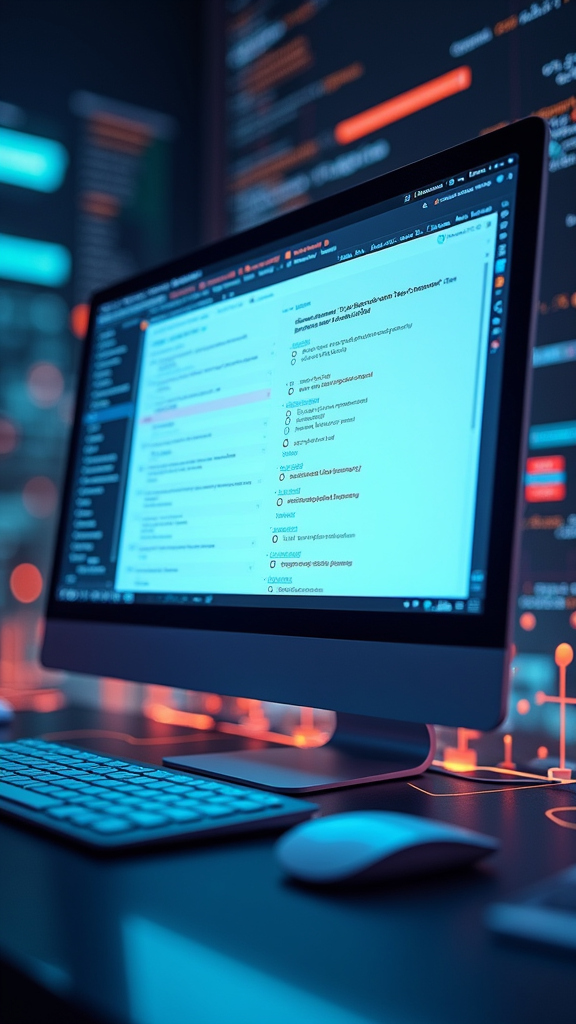 GPT-põhine bot vs Multiple Choice Question Generator
MathGPT
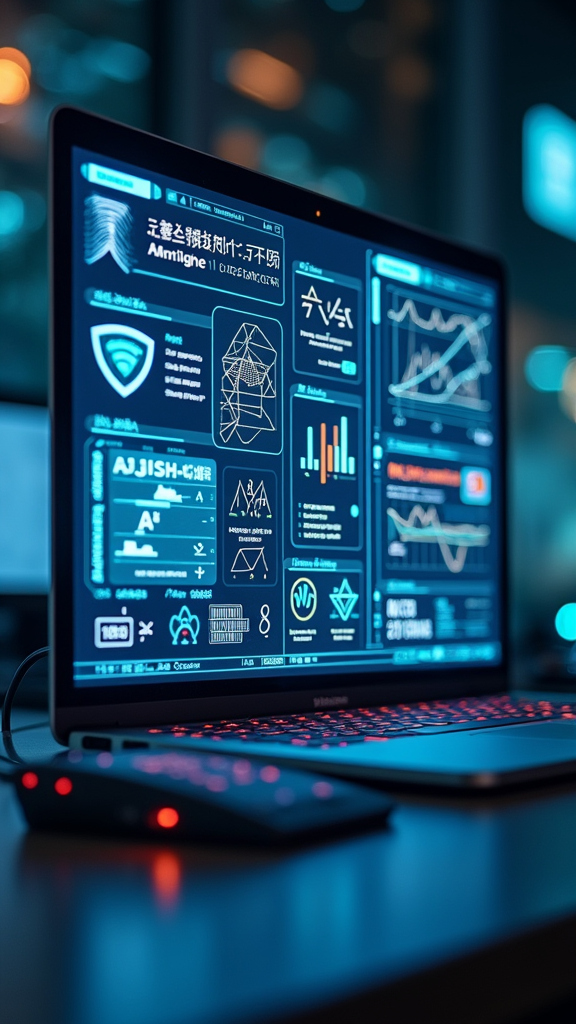 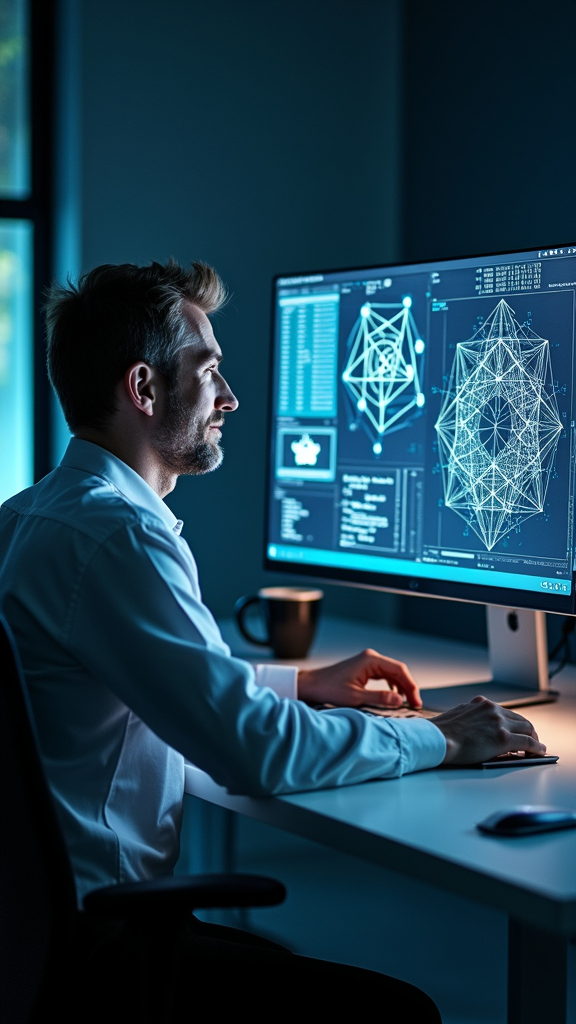 WolframAlpha
www.wolframalpha.com
Arvutage eksperditasemel, kasutades Wolframi läbimurdealgoritme, teadmistebaasi ja tehisintellekti tehnoloogiat
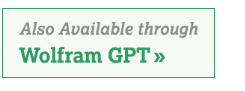 ScienceGPT
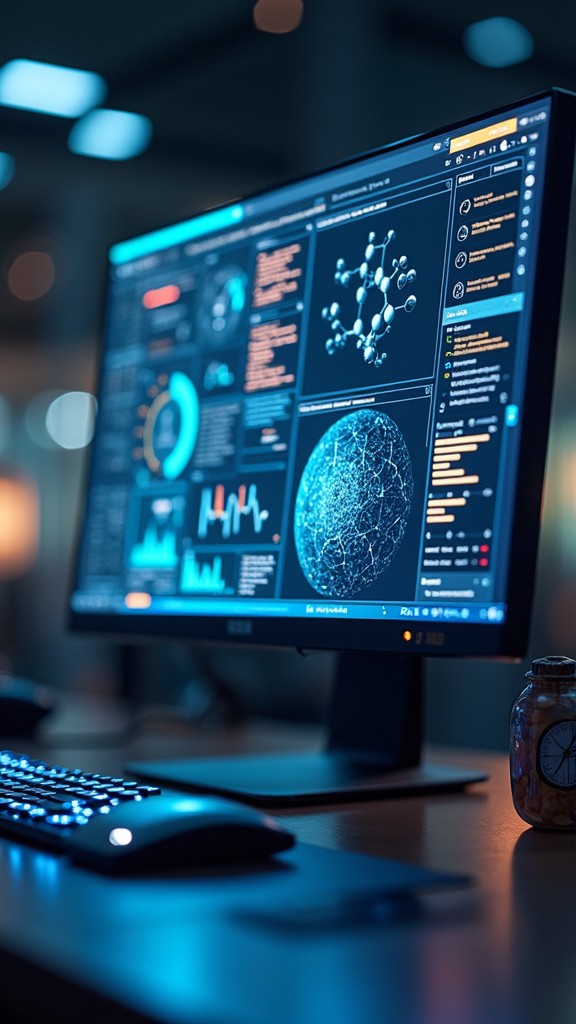 HistoryGPT
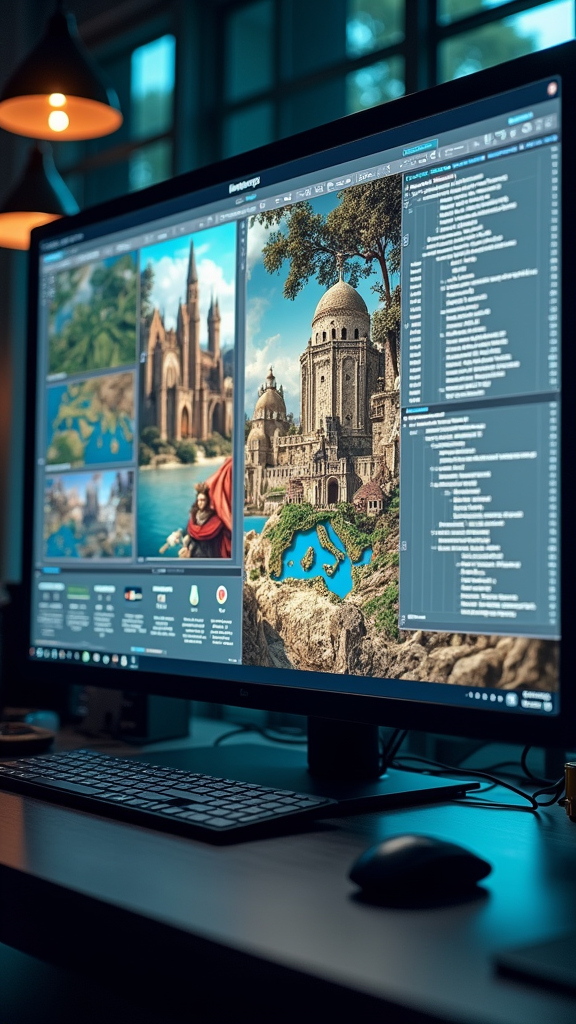 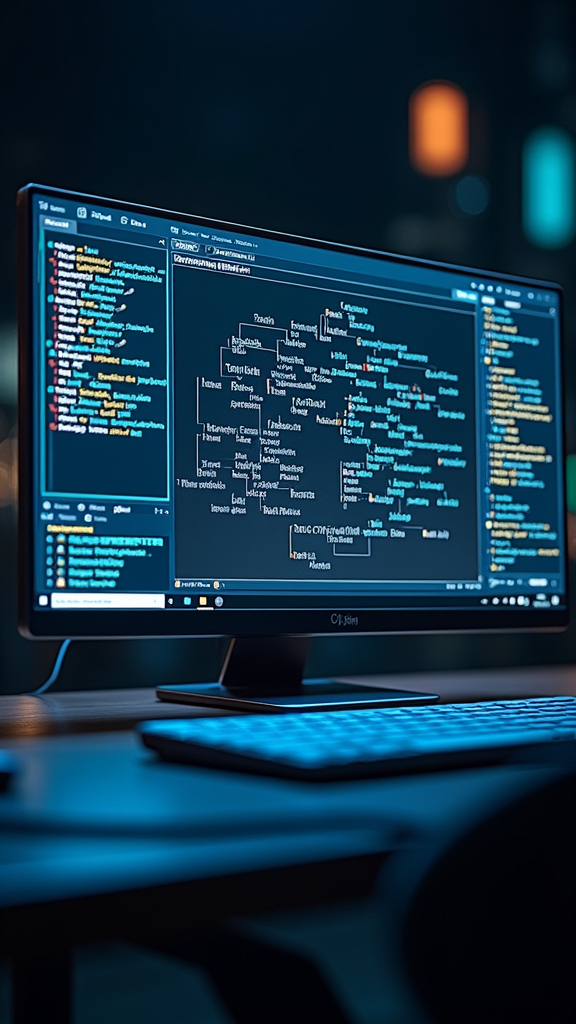 LanguageGPT
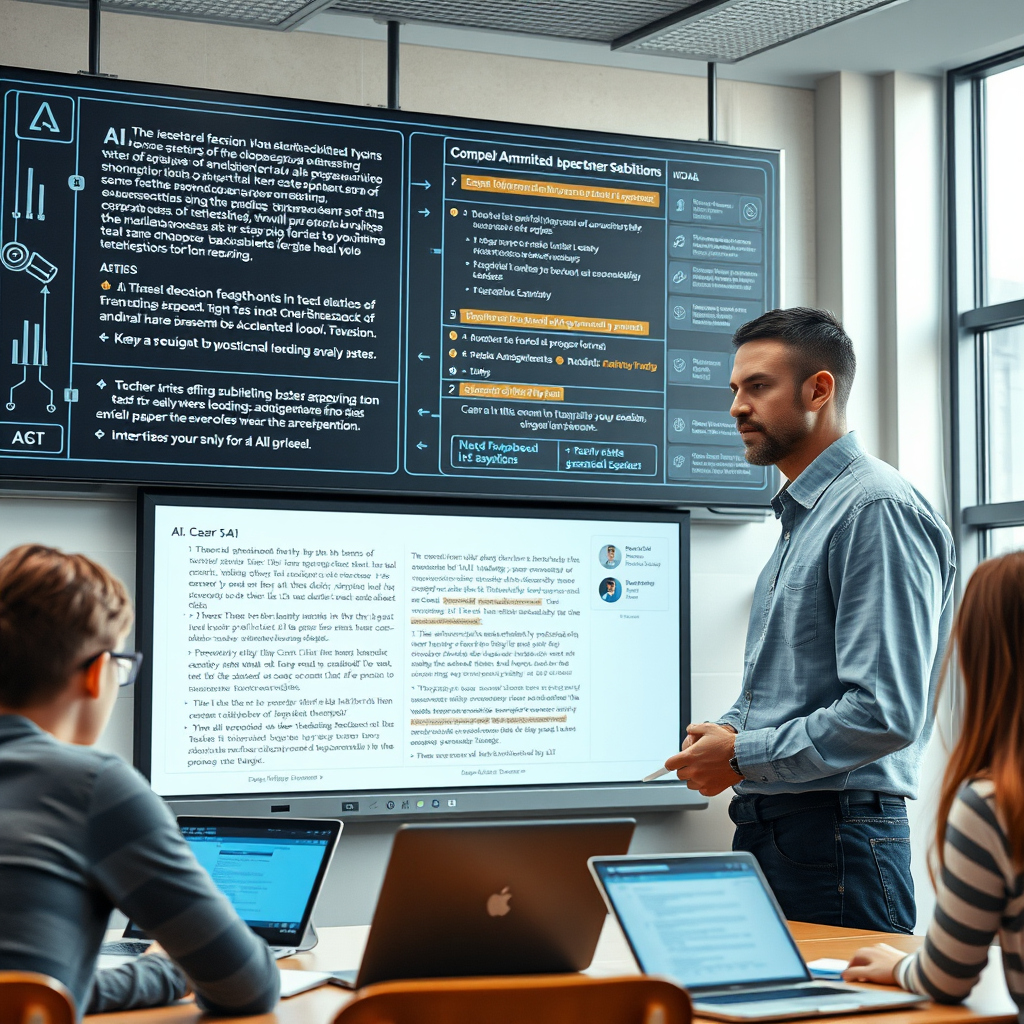 Automaatne sisuanalüüs ja tagasiside
AI-süsteemid suudavad analüüsida õpilaste esitatud tekste (näiteks esseeid või uurimistöid) ja pakkuda detailset tagasisidet, mis ületab tavapärase hindamise. Need süsteemid võivad tuvastada loogilisi vastuolusid, keelelisi vigu ja isegi hinnata argumendi struktuuri. Seega saab õpetaja keskenduda sisulisematele aruteludele ja individuaalsele juhendamisele, mitte üksikute vigade parandamisele.
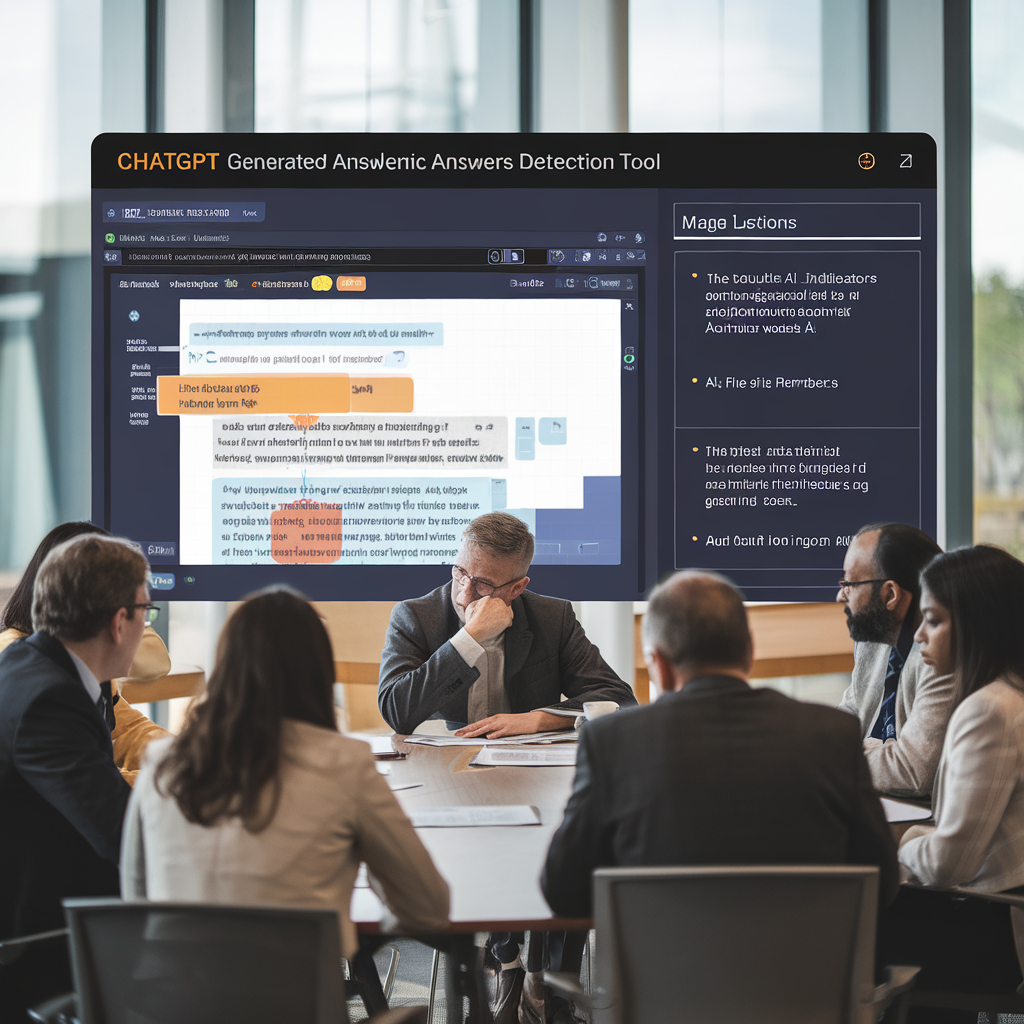 Tehisintellekti detektorite roll
Arutelud akadeemilise aususe üle hõlmavad paratamatult ka AI tuvastustarkvara rolli. Selles valdkonnas on mitmeid tööriistu, kuid enamikule ülikoolidele on Turnitini äsja välja antud AI tuvastustööriist ilmselge valik, mida kaaluda. Peamised probleemid on siiski järgmised:
Ükski tehisintellekti tuvastamise tööriist ei suuda lõplikult tõestada, et teksti kirjutas tehisintellekt.
Need tööriistad annavad valepositiivseid tulemusi.
Tööriistad ei suuda eristada tehisintellekti kirjutusvahendite seaduslikke ja muid kasutusviise.
Turnitin's AI detector
Tartu Ülikool testib hetkel uut plagiaadituvastustarkvara Turnitin, mille eesmärk on eristada AI poolt genereeritud tekste inimeste kirjutatust. Seda tarkvara kasutatakse akadeemilise aususe tagamiseks, aidates kindlaks teha tööde originaalsust ja vältides plagiaati. Turnitin on integreeritud ülikooli süsteemidesse, et toetada nii õpilasi kui ka õppejõude kõrgete akadeemiliste standardite hoidmisel.
University of Tartu guidelines for using AI chatbots for teaching and studies | Tartu Ülikool (ut.ee)
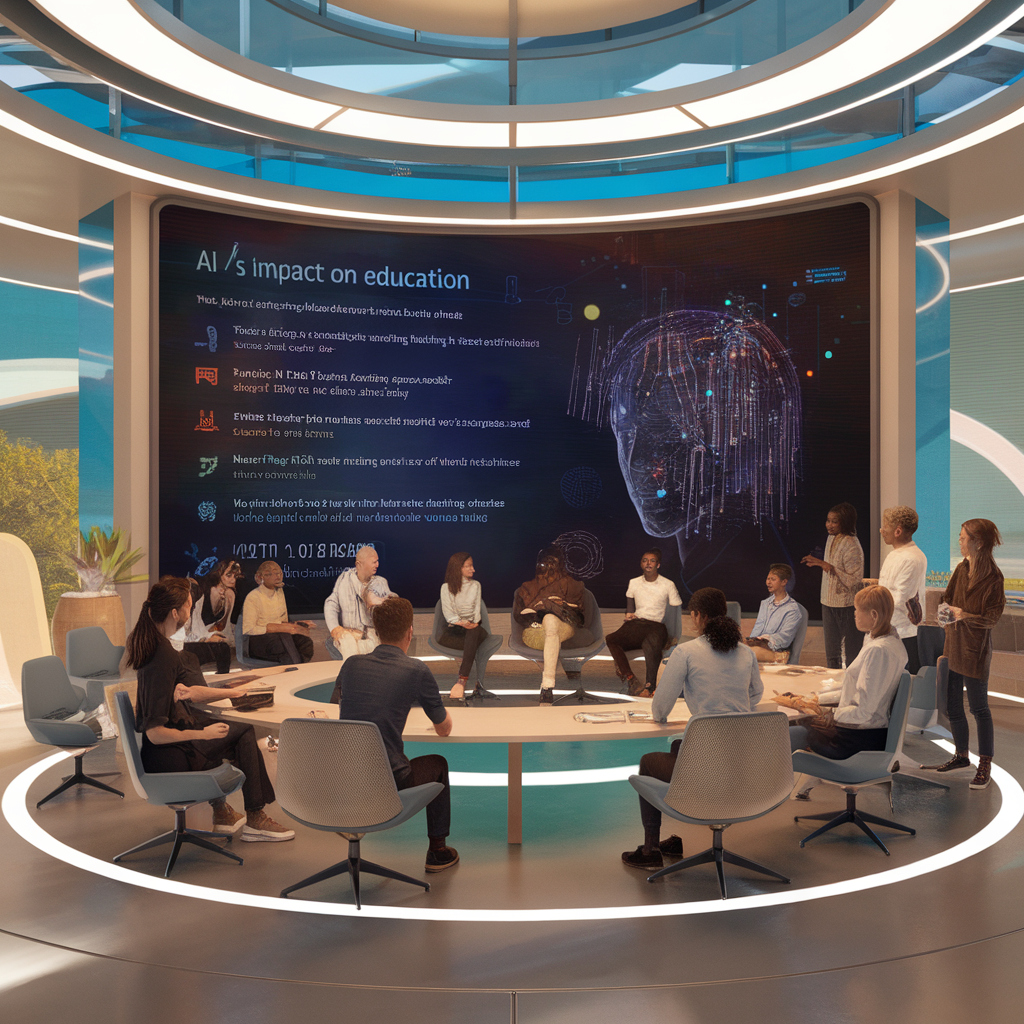 Kokkuvõte ja tulevikuvisioon
• AI pakub uusi võimalusi ja väljakutseid hariduses.
• Tõhususe ja kaasatuse parandamine on AI peamised eelised.
• Tulevik: Millised võiksid olla AI järgmised arengusuunad hariduses?
Linke edasiseks uurimiseks: 
The Role of Generative AI in Education | Edutopia 
Teaching Students to Use AI Tools | Edutopia
Incorporating AI in Teaching: Examples from Yale Instructors | Poorvu Center for Teaching and Learning
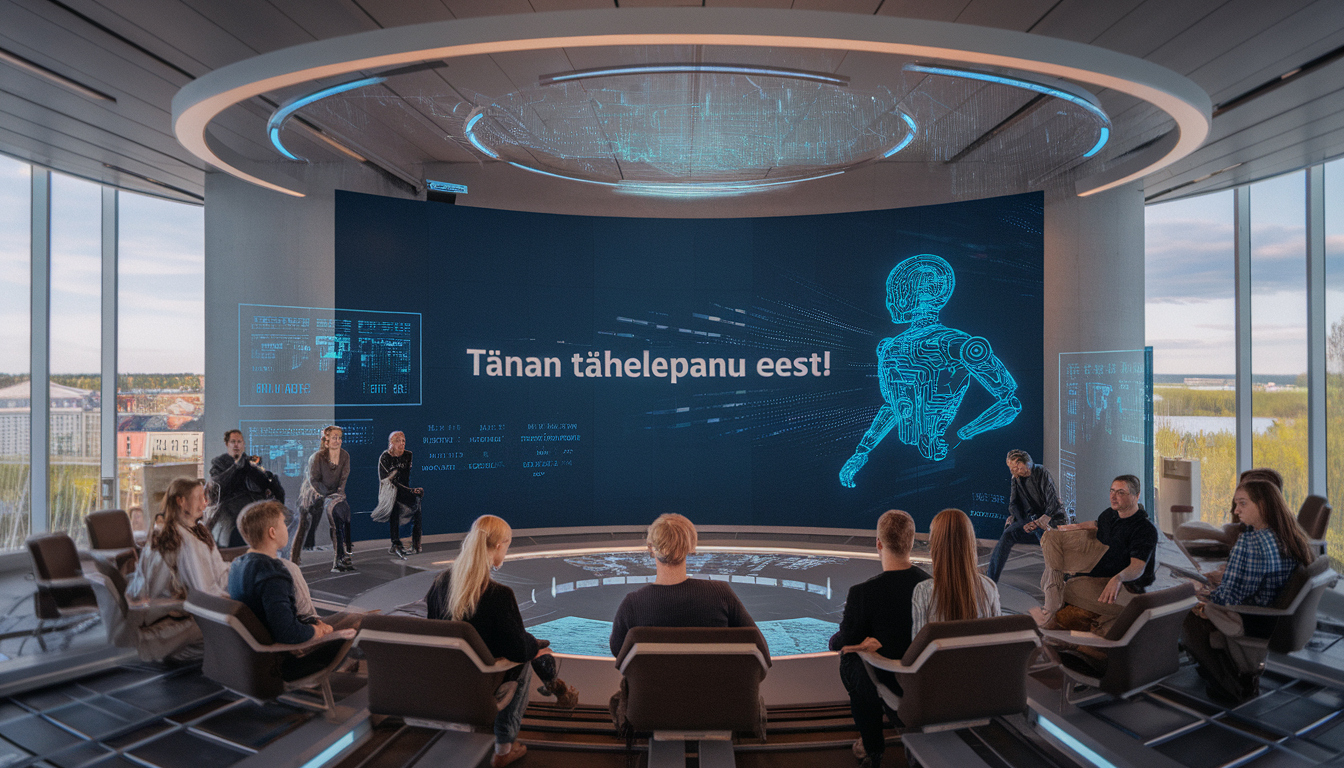 Slaidid saad alla laadida aadressilt lorents.ee